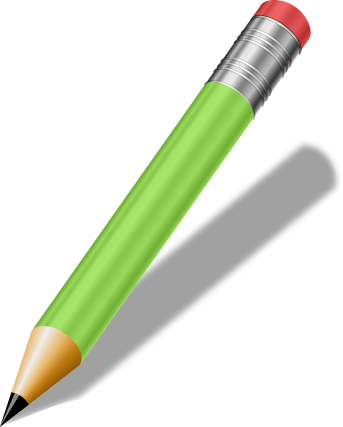 CALCUL
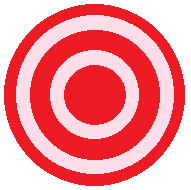 STRATÉGIQUE
Ajouter 1.
3
+
1
=
4
4
+
1
=
5
2
+
1
=
3
5
+
1
=
6
6
+
1
=
7
8
+
1
=
9
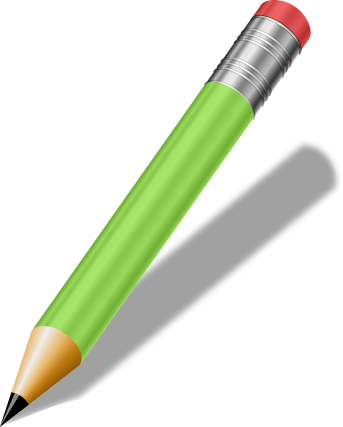 CALCUL
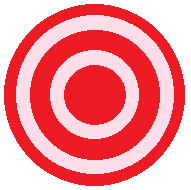 STRATÉGIQUE
C’est fini.
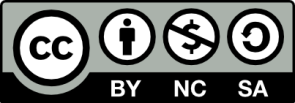 http://lewebpedagogique.com/strategiescalcul/